ПРЕЗЕНТАЦИИ
БЕЗ НЕРВОВ:
ЛАЙФХАКИ, КОТОРЫЕ ПОМОГУТ
ЗАЛОЖИТЬ КРЕПКУЮ ОСНОВУ
ДЛЯ УСПЕШНОГО ВЫСТУПЛЕНИЯ
Что такое презентация?
Повестка
дня
Для чего нужен фирменный
стиль?
Эстетика презентаций
Наши "НЕТ"
ЧТО ТАКОЕ
ПРЕЗЕНТАЦИЯ?
1.Презентация позволяет более
эффективно донести информацию до
аудитории
2. Презентация помогает
заинтересовать аудиторию и держать
ее внимание.
3. Презентация может быть
использована в различных целях и на
разных мероприятиях.
В чем
важность
презентации?
4. Презентация может улучшить вашу
профессиональную репутацию и
добавить дополнительный эффект в
любую работу.
ФИРМЕННЫЙ
СТИЛЬ
1
Для каких
случаев?
Презентация выпускной
квалификационной работы
Презентация проектов на
2
курсах или в рамках командных
заданий
3 Презентация доклада о
достигнутых результатах
научных исследований или
проектных работ
Сканируй и изучи
фирменный стиль ТвГУ
показать принадлежность
выступающего или аудитории
к учреждению
Зачем
нужны
логотип и
герб?
продвигать бренд учебного
заведения
придать презентации
академическое звучание
Правило 1:
не нарушай
авторское право
Правило 2:
уместность
Правило 3:
избегай
перегруженности
Фирменные шрифты
Montserrat
Bold
Montserrat
Montserrat
Medium
Calibri
Regular
Жирное начертание Полужирное начертание
В случае
необходимости
гарнитуру можно
заменить на этот
шрифт
Прямое начертание
используется для
может употребляться в
используется для
набора заголовков
крупным кеглем
заголовках,
подзаголовках, а также набора основного
для выделений в
текста
основном тексте
Фирменные цвета
1. HEX #2A3DAD 2. HEX #E10447 3. HEX #7A797C
Фотографии
Иконки
Какие
изображения
можно
использовать?
Диаграммы и графики
ЭСТЕТИКА
1
2
Правило 3-х цветов
Как
выбрать
цвета?
Комплементарность цветов
3
Выбирай не самые яркие
и не самые тусклые цвета
Khroma
Структурированность текста -
важный элемент успешной
презентации
1
4
5
Текст основан на фактах
Чередуй слайды
Связность
2
3
Стилевое единство
6
Цельность
Скажи, что делать дальше
эту запись после редат
Шрифтов много (не) бывает
Рекомендуем использовать
курсивом,
Выделение жирным,
следующие шрифты:
подчеркиванием, КАПСЛОКОМ
позволит расставить акценты
в нужных местах
Helvetica
Roboto
Open Sans
Как установить новый
шрифт?
Живые мертвые
картинки
Flickr
Unsplash
Pinterest
Всё, что
движется,
хорошо
Включение мультимедийных
элементов позволяет:
1. Визуализировать информацию
2. Укрепить память
"продается"
3. Улучшить восприятие
информации
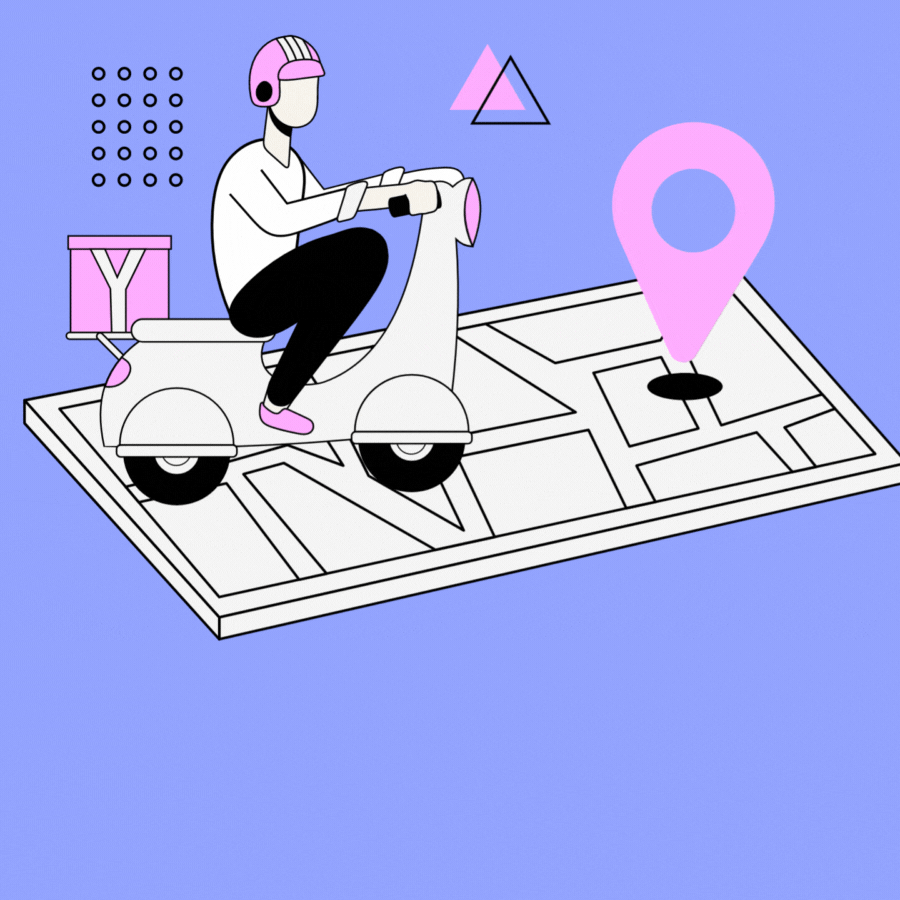 4. Усилить эмоциональное
воздействие
5. Расширить возможности
презентации
Один слайд - одно
изображение
Нет вдохновения?
Ищи здесь
Google Slides Canva
Prezi
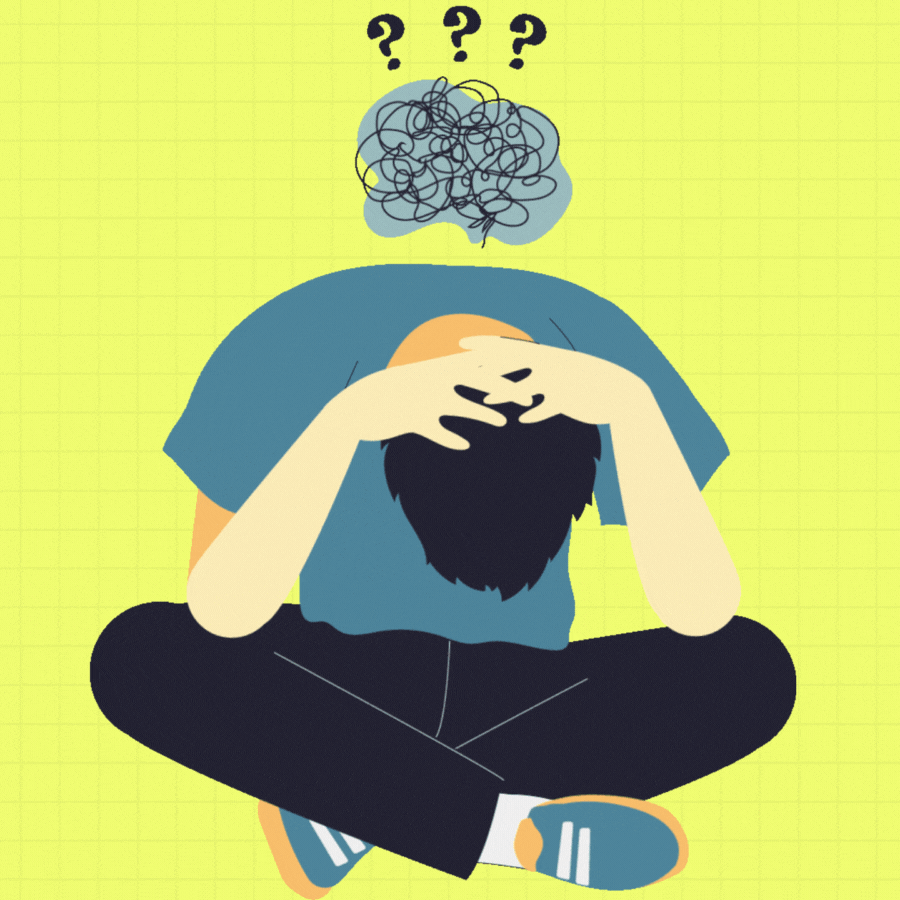 1
Говори четко, громко и
выразительно
Знаю, о чем
говорю
2
3
Не смотри в конспект
Не читай информацию
со слайда
НАШИ "НЕТ"
НЕТ яркому фону
НЕТ большому
количеству текста
НЕТ отсутствию средств
визуализации
НЕТ изображению,
"забитому в угол"
Подведем итоги